Problem №9«Cinder»
Speaker: Artem Fursov
Team Russia
The problem
In the Middle Ages, people used to wash the cloth in cinder. Study the effectiveness of cinder in washing clothes.
2
Goals:
To analyze why people used to wash the cloth in cinder
To analyze the mechanism of washing the cloth in cinder and which matter we can wash 
To compare cinder and soap powder
To analyze the composition of cinder
To do solution with cinder
To analyze pH of the solution with cinder
3
Hypothesis :
Solution with cinder wash like soap powder
4
Composition of cinder
In composition of cinder we have this matter:            
1) K2CO3, K3PO4, Na3PO4 – basifies the solution.
2) CaCO3, Ca3(PO4)2, CaSO4, CaSiO3, MgCO3, MgSiO3, particles С –insoluble .
3) CaCl2, NaCl – it has no effects on pH.
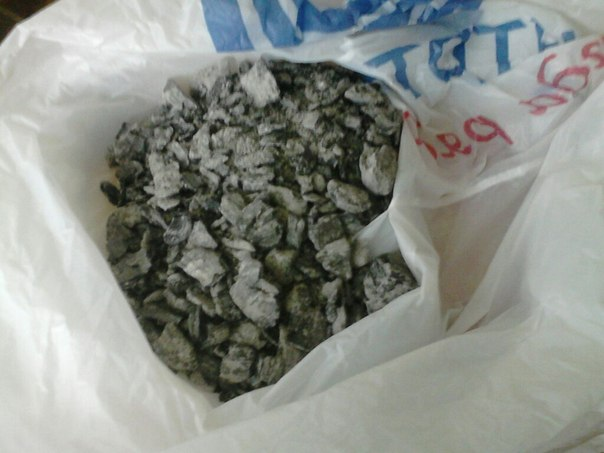 5
Make Solution.
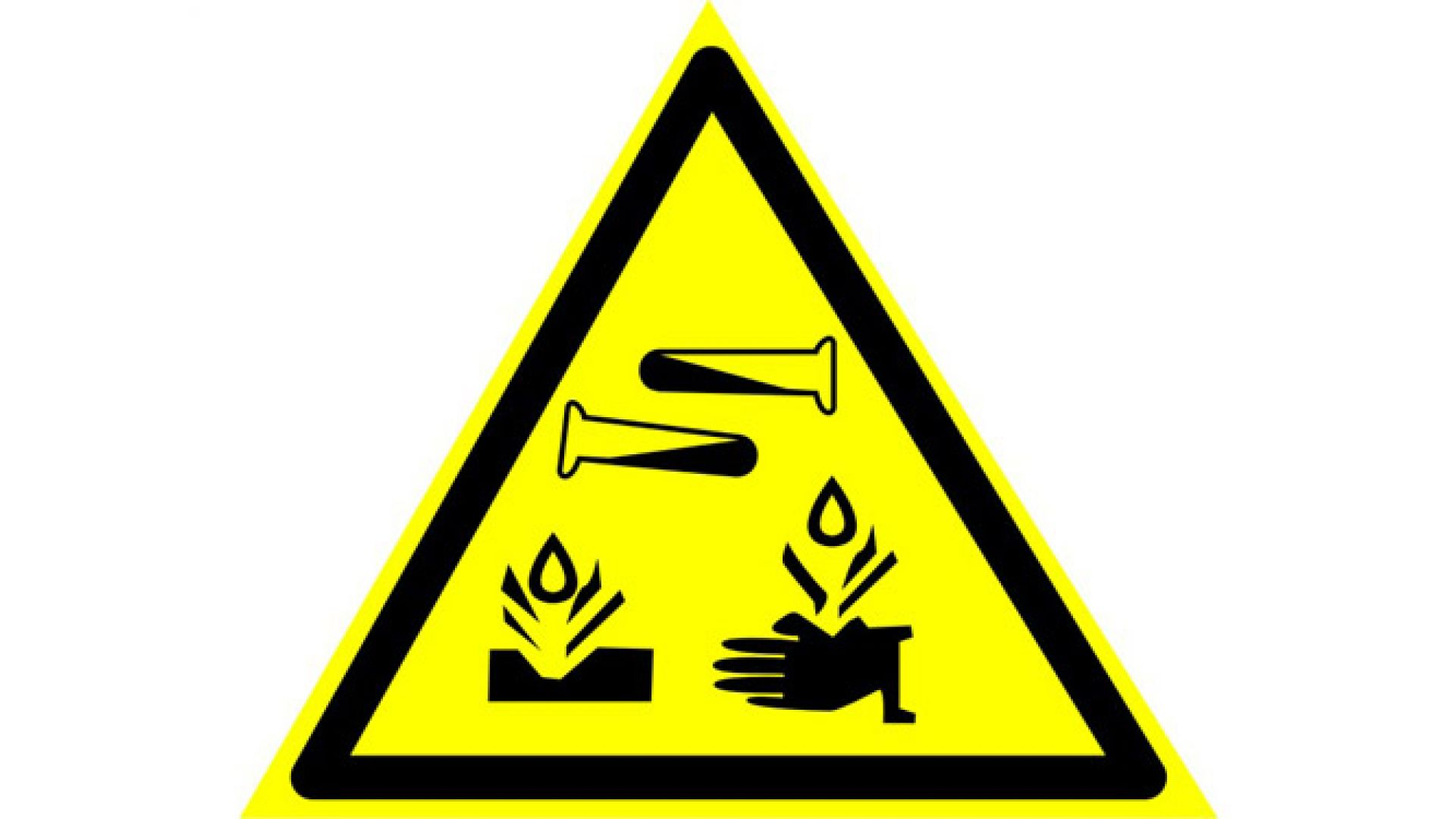 6
Put the cinder into five bottle and fill in bottle distilled water in the ratio : 1:5, 2:5, 3:5, 4:5, 5:5
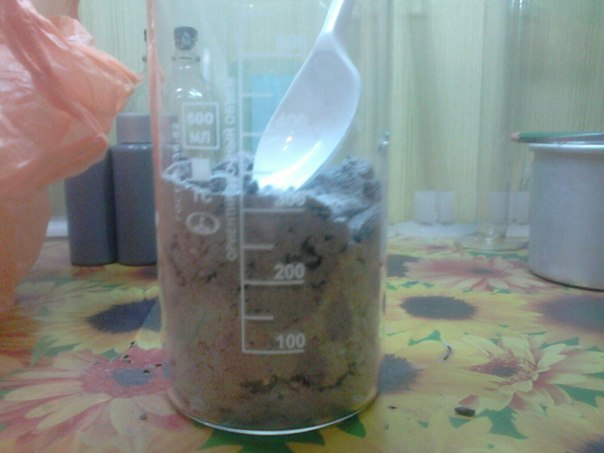 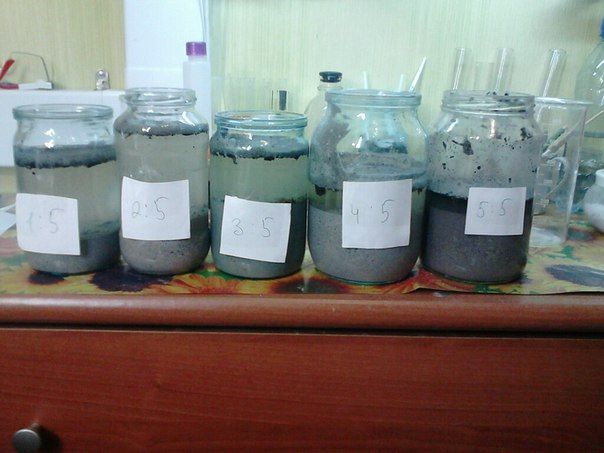 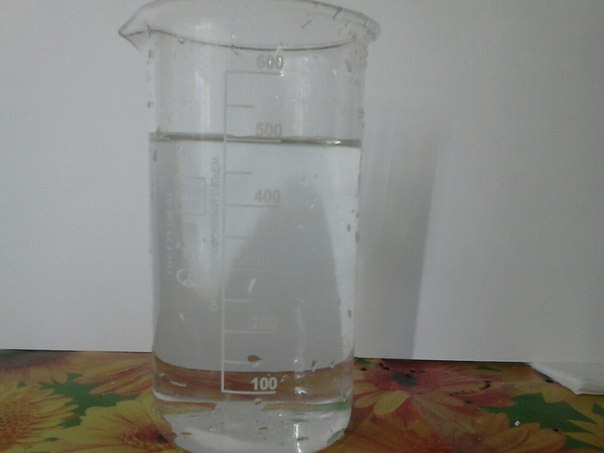 7
To filtrate the solution and fill in bottle
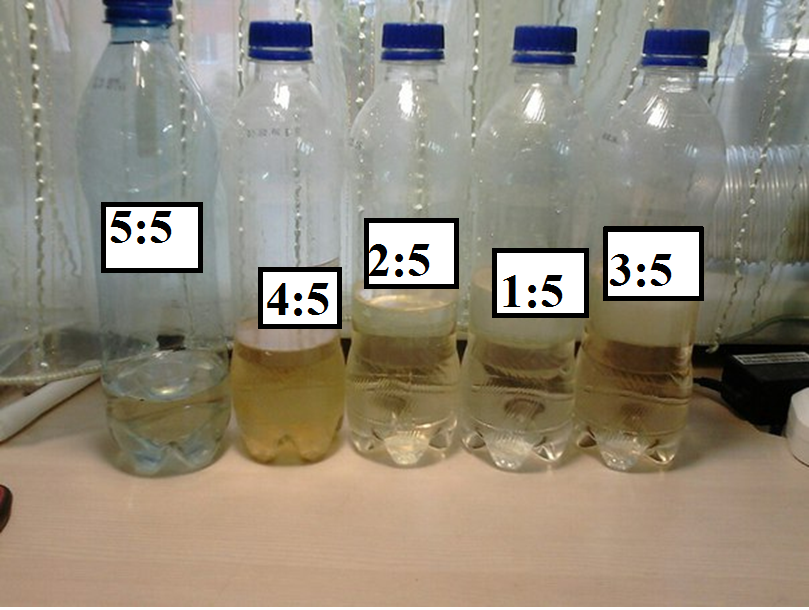 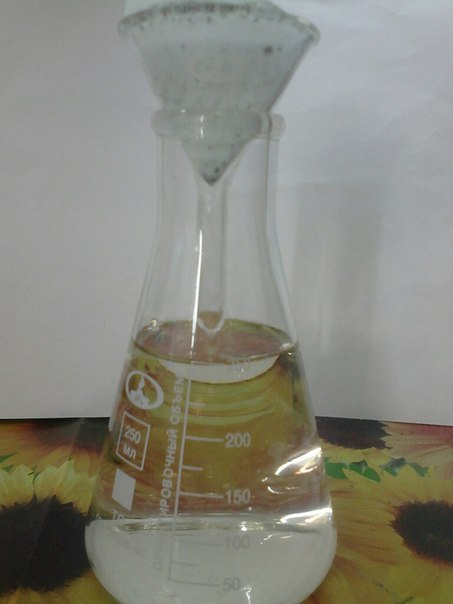 8
Measure C(OH–) и pH.
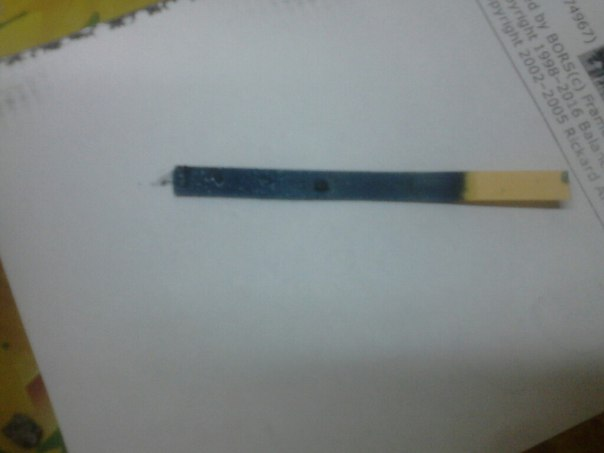 9
Titrate 5 ml of solution with phenolphthalein by molar solution HCl in threes
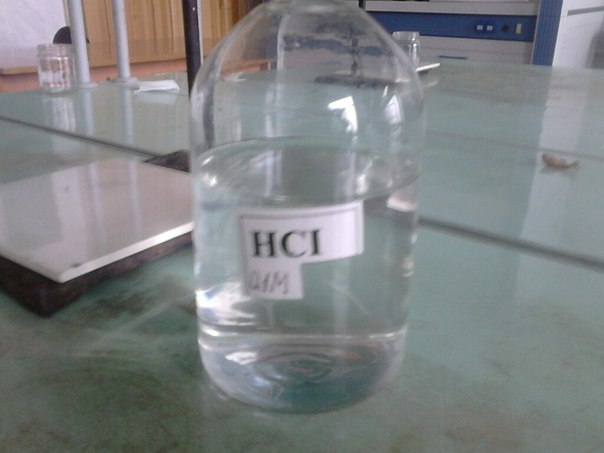 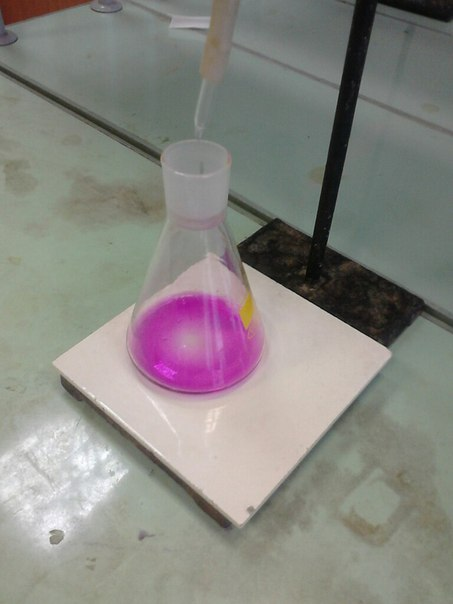 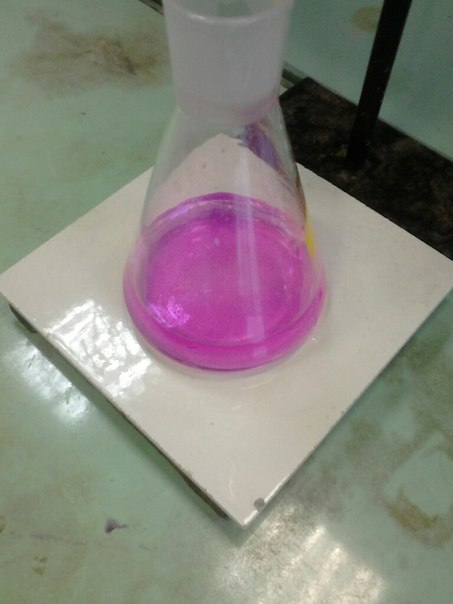 10
Analyze concentration of (OH–) and pH:
Vtests=5ml; 
CO32– +2H+=>H2O+CO2 (neutralization)OH–+H+=> H2O (neutralization)
Equivalent low : С1V1=C2V2; С(HCl)*V(HCl)=С(solution)*V(solution)
pOH=-lg(С2); pH+pOH=14; pH=14-pOH
11
Dependency graph C(OH–) of V(cinder)Part of cinder
12
Dependency graph pH of V(cinder)
13
Account of base of solution
Hydrolysis:
K2CO3+2HOH2KOH+CO2+H2O1) CO32–+HOHOH–+HCO3–2) HCO32–+HOHOH–+CO2+H2O
K3PO4+2HOHKH2PO4+2KOH1) PO43–+HOHOH–+HPO42–2) HPO42–+HOHOH–+H2PO4–3) ————————————Hydrolysis of phosphates have three stage, but in facts we have two stage.Вывод: В процессе гидролиза образуются ионы OH–, из-за которых раствор приобретает сильнощелочную реакцию.
14
Wash with the solution of cinder and soap powder
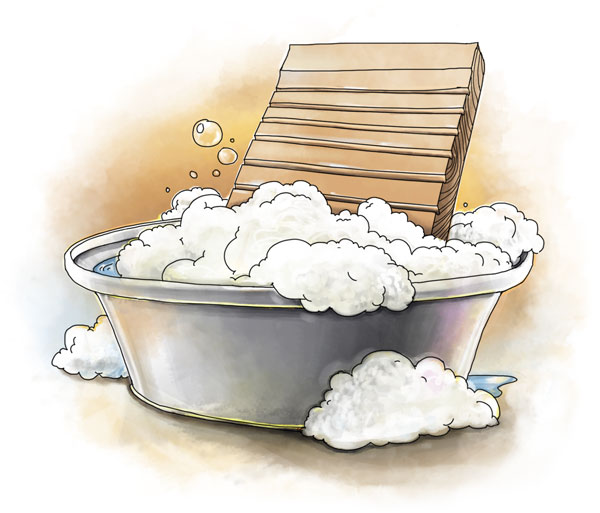 15
Pollutant: stuffing
16
Why alkalis washing the stuffing ?
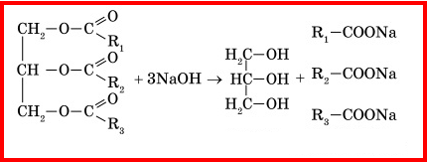 17
Results of washes
Work of soap powder is analogy of our solution
All solution make a good work, because it have pH=12 and high, but this solution can destroy internal bond, that’s why we must cut back our solution
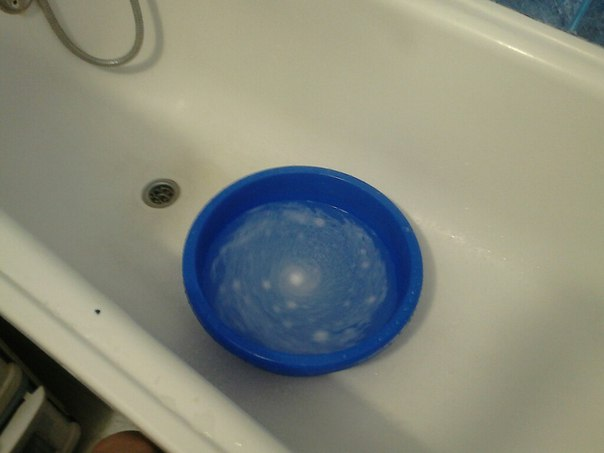 18
Wash grass and dirt:
19
Conclusion:
Solution of cinder has high pH
Its easy to make
Our solution can wash stuffing, but we must cut back our solution
Our solution can not wash grass and dirt, because it is a mechanical wash
20
Thank you for your attention
21